REVIT University
GARDEN PROJECT WORKFLOW
MULTIPLE BUILDING WORKFLOW
ORB UNIVERSITY – MAY 09, 2023 
PRESENTED BY Andres Fernandez, Christian Quintero
GARDEN STYLE PROJECTS
Garden style projects consist of two to three story independent buildings. Typically these buildings are of type VA construction, will not require an elevator and each building can be present multiple times on the same site. Refer to ORB University for Chapters 5 & 6. Multiple buildings provide easy repetition and design consistency throughout the site while avoiding one-off conditions.
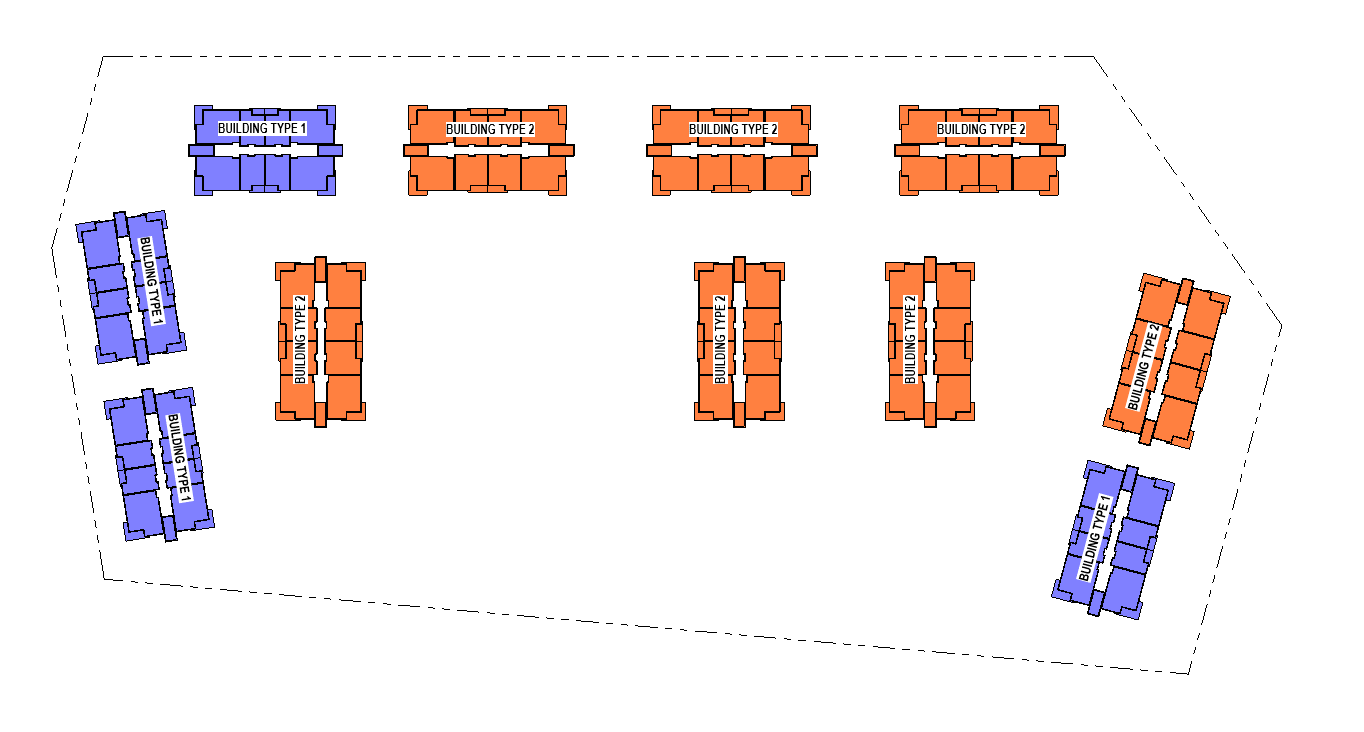 SINGLE BUILDING PROJECT WORKFLOW
Site Plan
Floor Plans
Reflected Ceiling Plans
Roof Plans
Exterior Elevations
Building Sections
Wall Sections
Enlarged Plans
	Stairs
	Elevators
	Storage
Keynotes
Enlarged plan callouts
Building Section callouts
Wall Section callouts
Detail callouts
RVT Unit Tags, 
Unit wall tags 
Unit Door tags
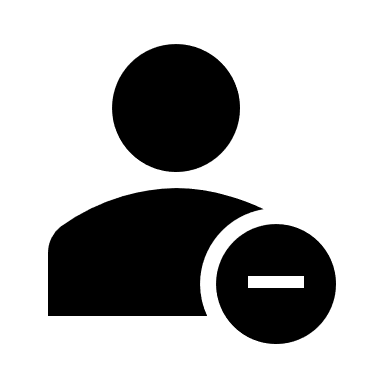 BUILDING FILE
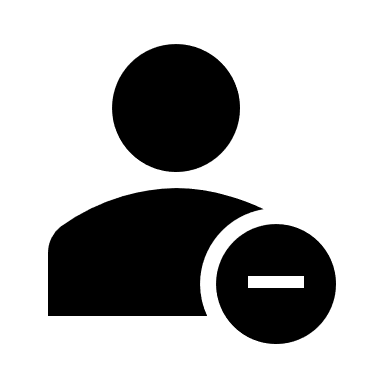 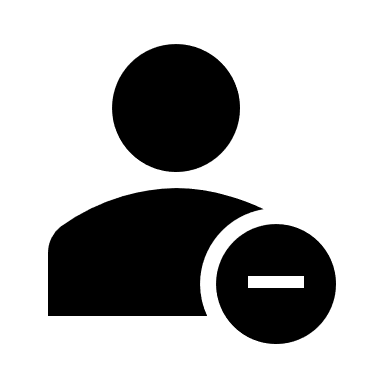 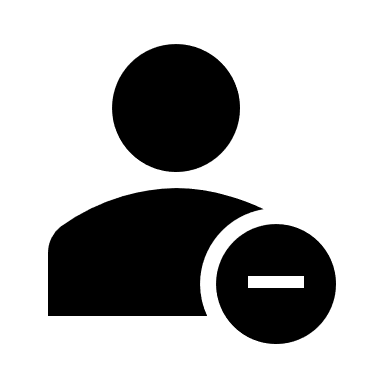 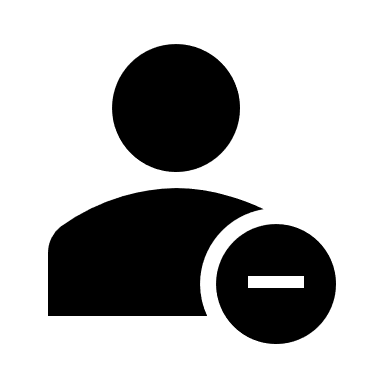 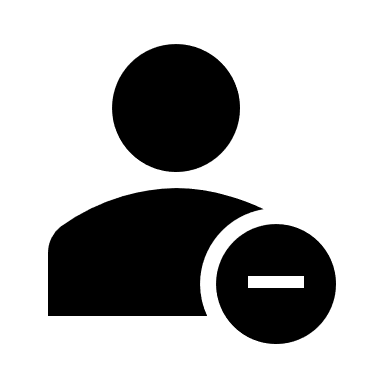 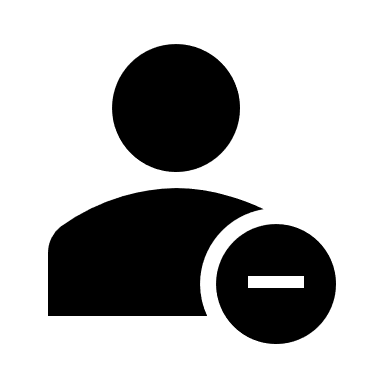 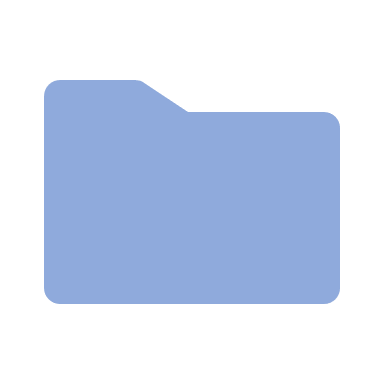 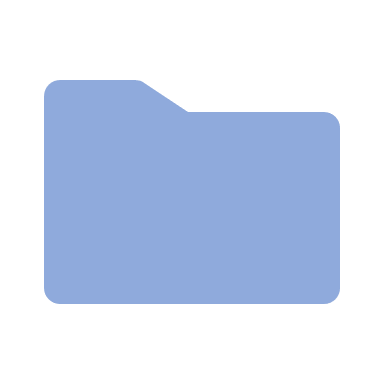 UNIT TYPES
1 THRU 5
UNIT TYPES
6 THRU 10
FLOOR PLAN LINKED*
ANSI PLAN LINKED*
DD PLAN LINKED*
INTERIOR ELEVATIONS*
GARDEN PROJECT WORKFLOW
Site Plan
Life Safety Site Plan
Keynotes
Enlarged plan callouts*
Building Section callouts*
Wall Section callouts*
Detail callouts
RVT Unit Tags, 
Unit wall tags 
Unit Door tags
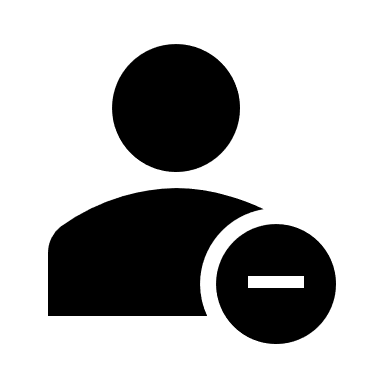 DOCUMENTATION FILE
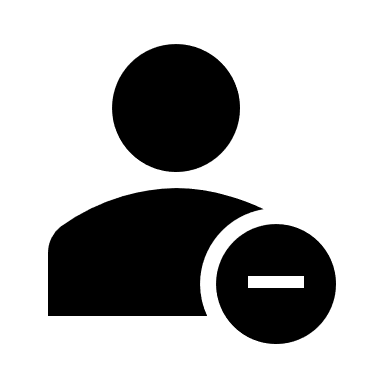 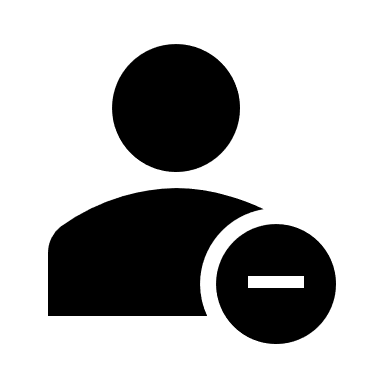 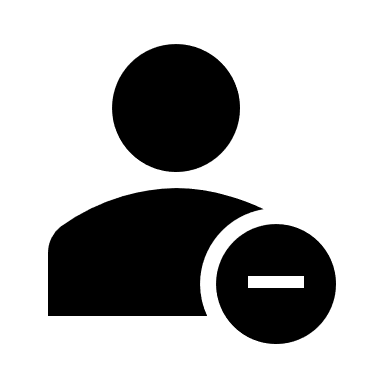 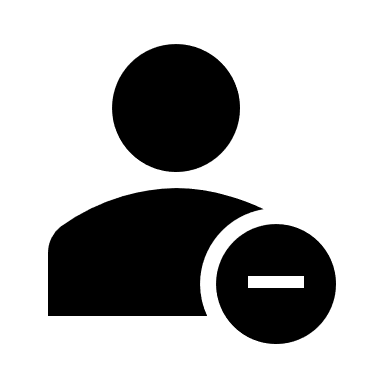 Floor Plans
Reflected Ceiling Plans
Roof Plans
Exterior Elevations
Building Sections
Wall Sections
Enlarged Plans
	Stairs
	Elevators
	Storage
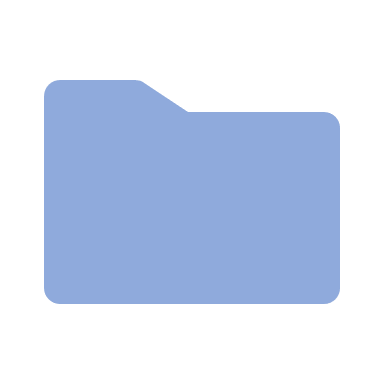 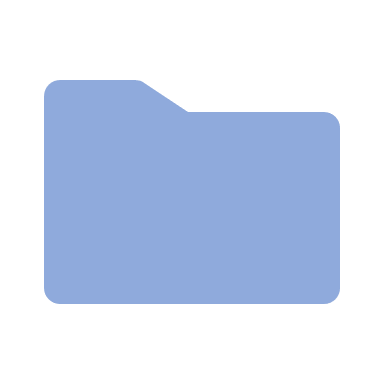 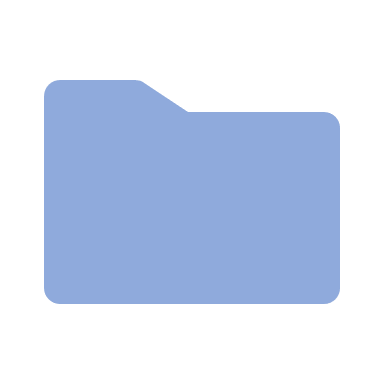 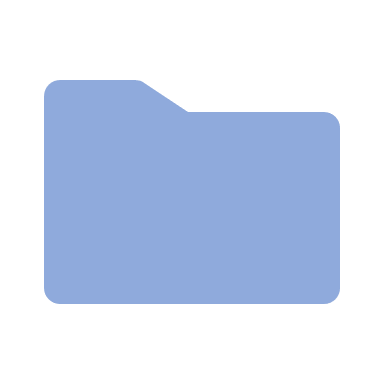 BUILDING TYPE 1
BUILDING TYPE 2
UNIT TYPES
1 THRU 5
UNIT TYPES
6 THRU 10
FLOOR PLAN LINKED*
ANSI PLAN LINKED*
DD PLAN LINKED*
INTERIOR ELEVATIONS*
* These views are first created in the individual files and then brought over via linked views
LINKING SCHEMA
KEYNOTE FILE
ATTACHMENT
OVERLAY
The documentation file is where the information for the project is referenced and memorialized.
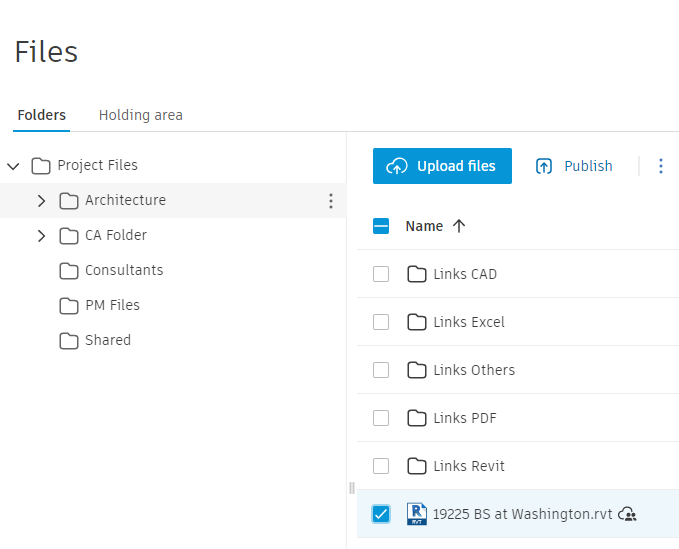 Building Type Files
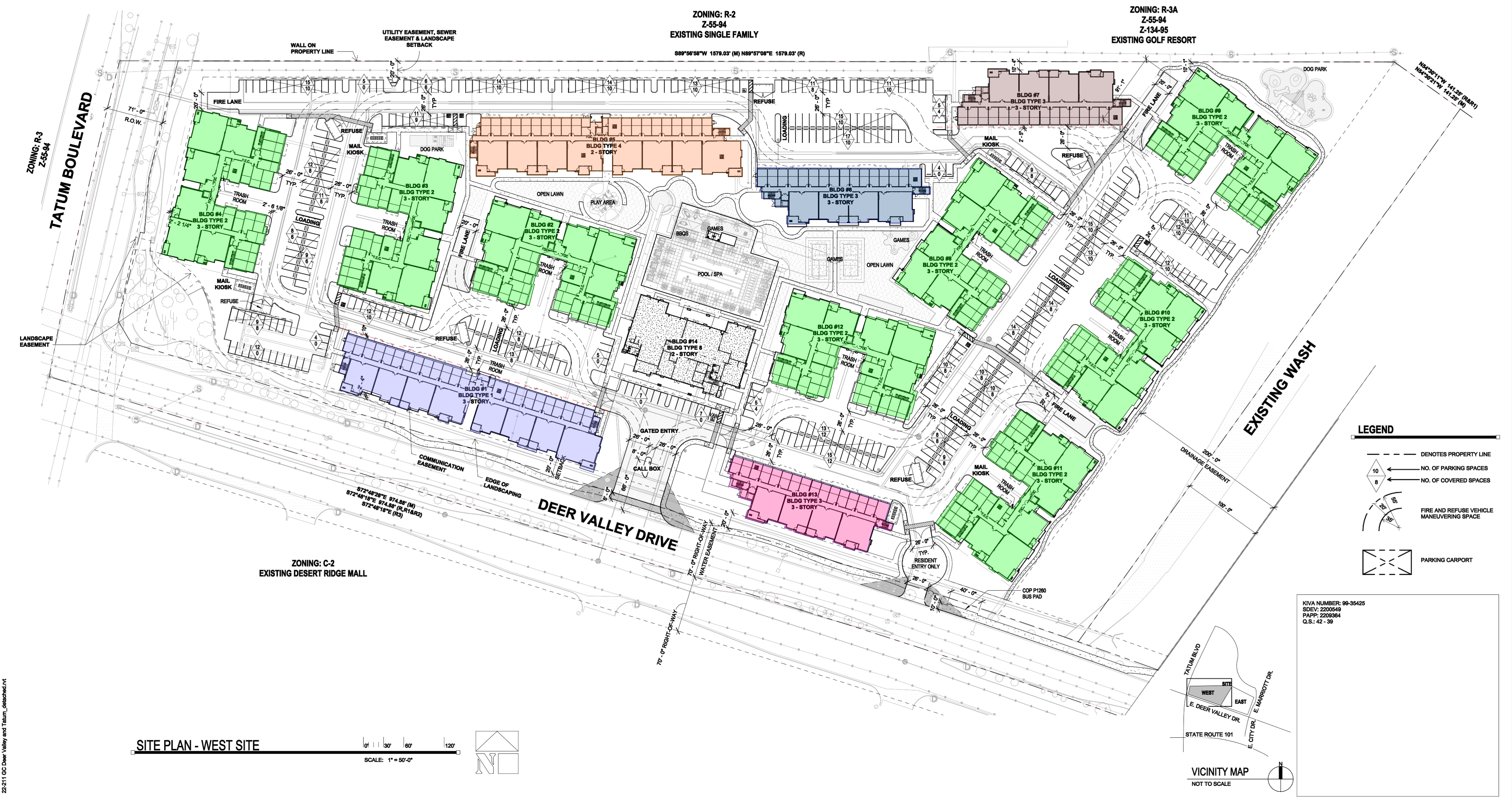 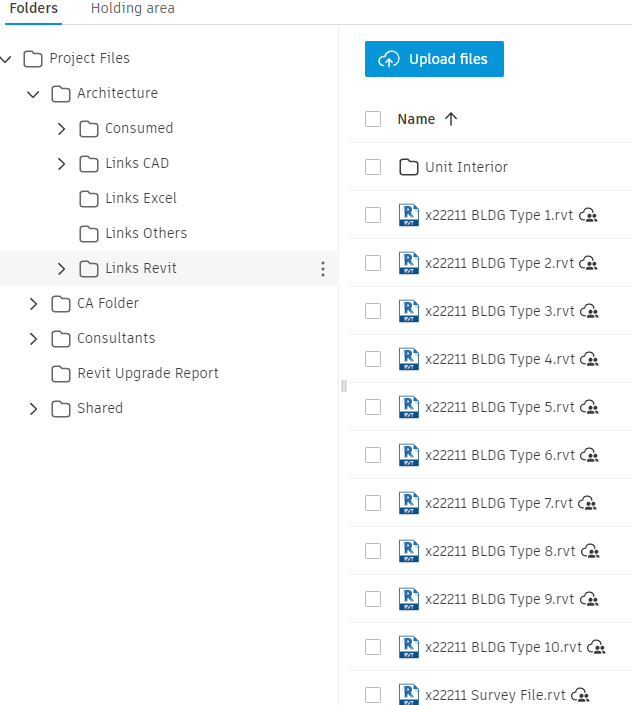 BUILDING TYPE FILES
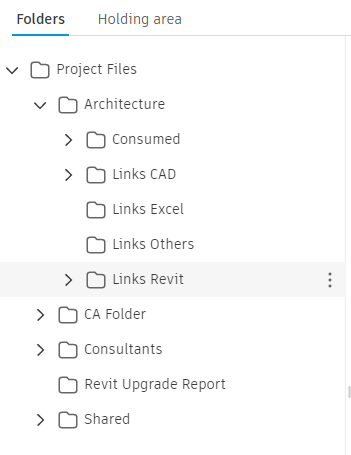 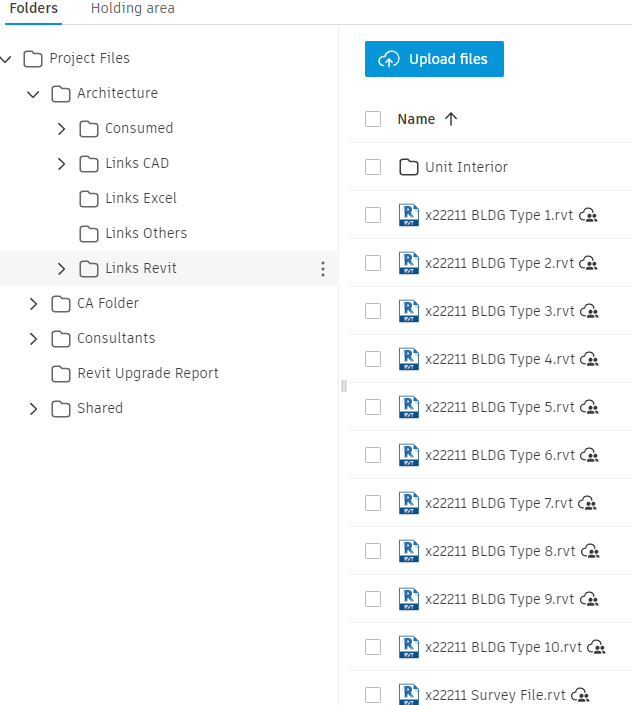 Floor Plans
Reflected Ceiling Plans
Roof Plans
Exterior Elevations
Building Sections
Wall Sections
Enlarged Plans
	Stairs
	Elevators
	Storage
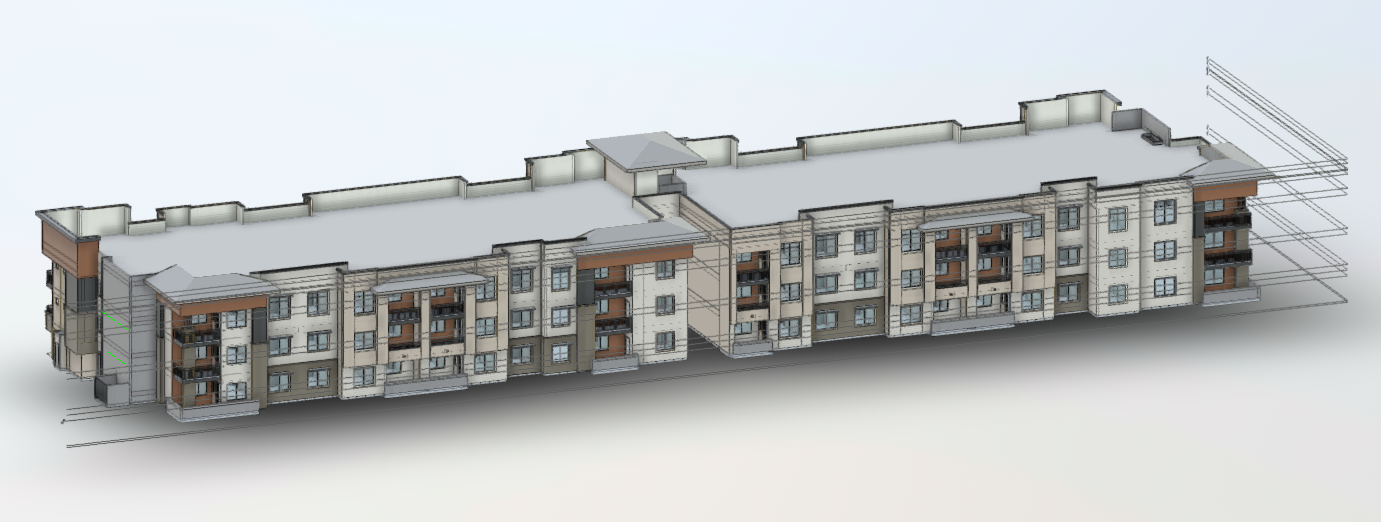 OVERLAYED
UNITS
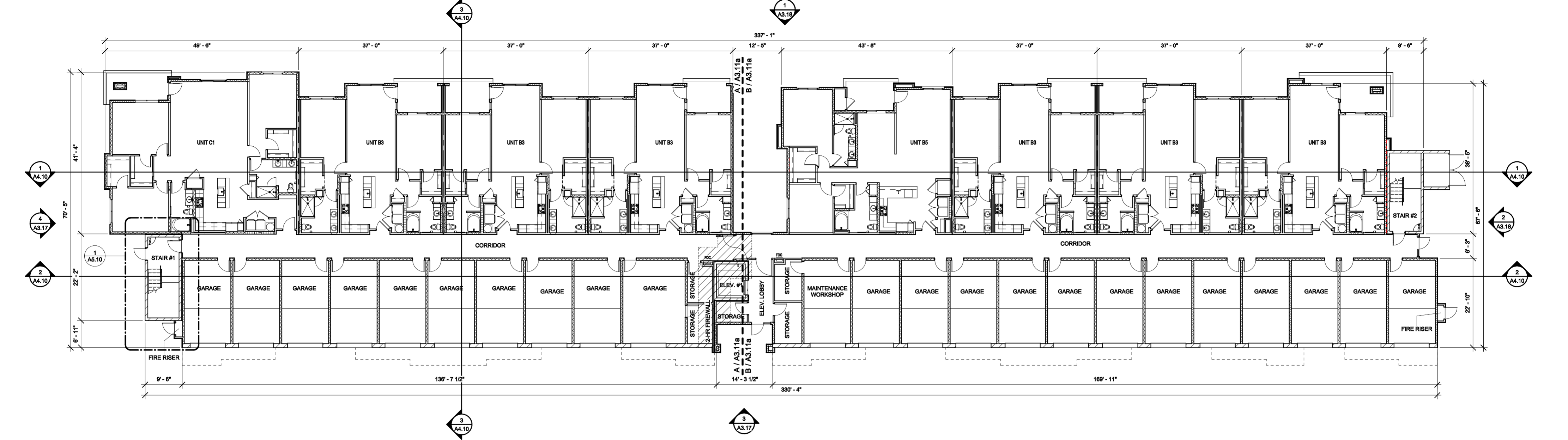 BUILDING TYPE FILES
Building type Documentation:
Floor Plans
Gridlines (if applicable)
Dimensions
Assembly tags
Detail lines (center line style) for center line of demising wall between units
Labeled reference planes that will coincide with Building Sections. Rename the reference plane to match the specific building section.
Reference lines to show where wall sections for the building will take place. 
Rooms (where applicable), provide room tags
Door tags
Enlarged plan callouts
Enlarged stair plans & sections
Enlarged elevator plans & sections
Enlarged storage areas
Building type Documentation:
Reflected Ceiling Plans
Dimensions
Ceiling assembly tags
Height callouts for drop ceilings
Building type Documentation:
Roof Plans (Overall & Enlarged)
Dimensions
Parapet heights
Slope arrows
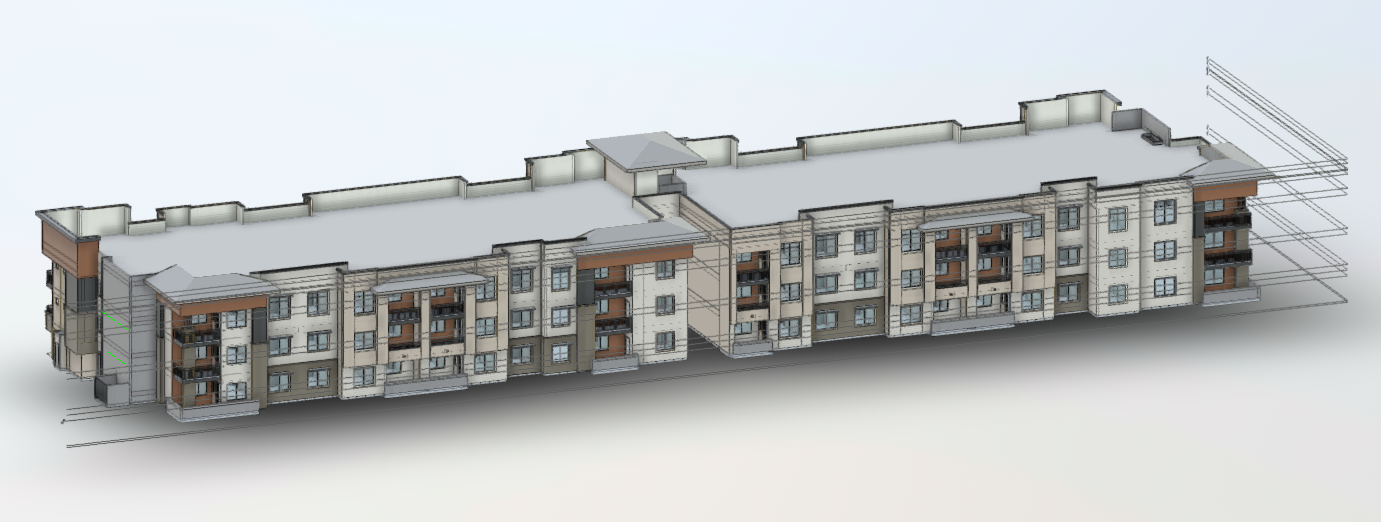 Building type Documentation:
Exterior Elevations
Dimensions (where applicable)
Material Tags
Building Sections
Dimensions
Assembly tags
Detail components if applicable
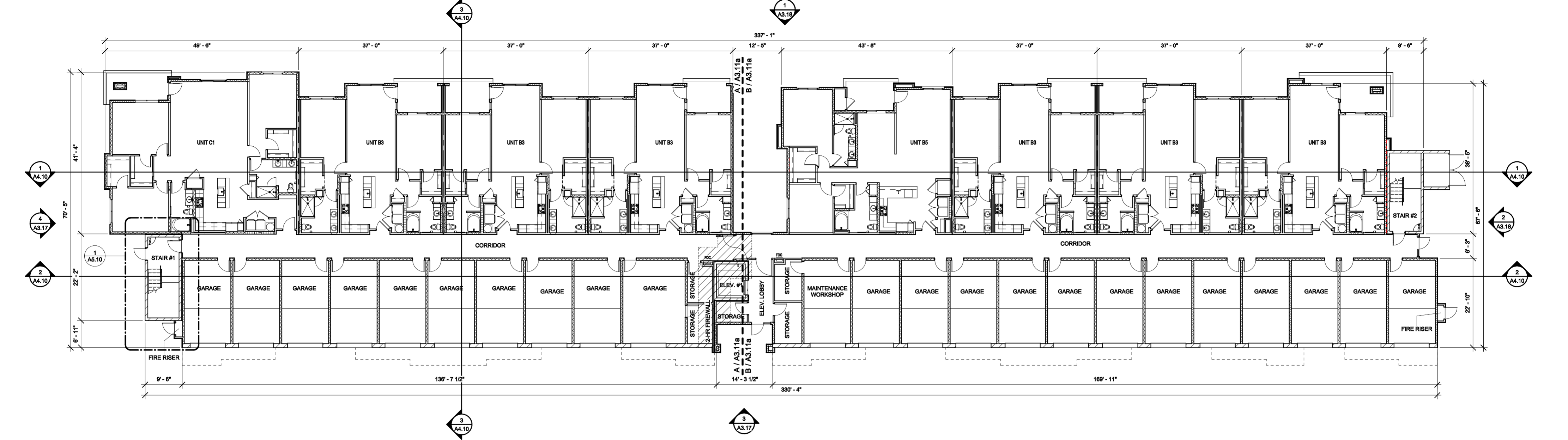 UNIT TYPE FILES
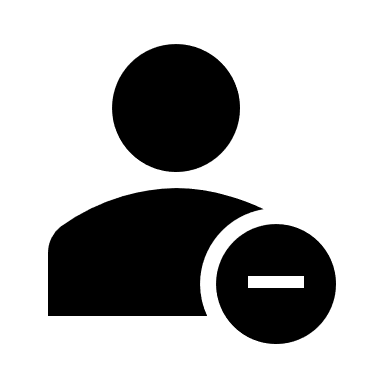 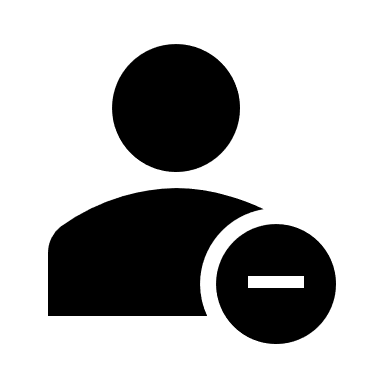 Unit Type files will always be independent. No files are to be linked inside of a unit type file.  

The relevant units will be linked to their designated building type as overlays and all units will also be linked as attachments to the documentation file to create the unit farm. It is important to follow these guidelines so that pre-set schedules, view templates and worksets in the documentation file function correctly.
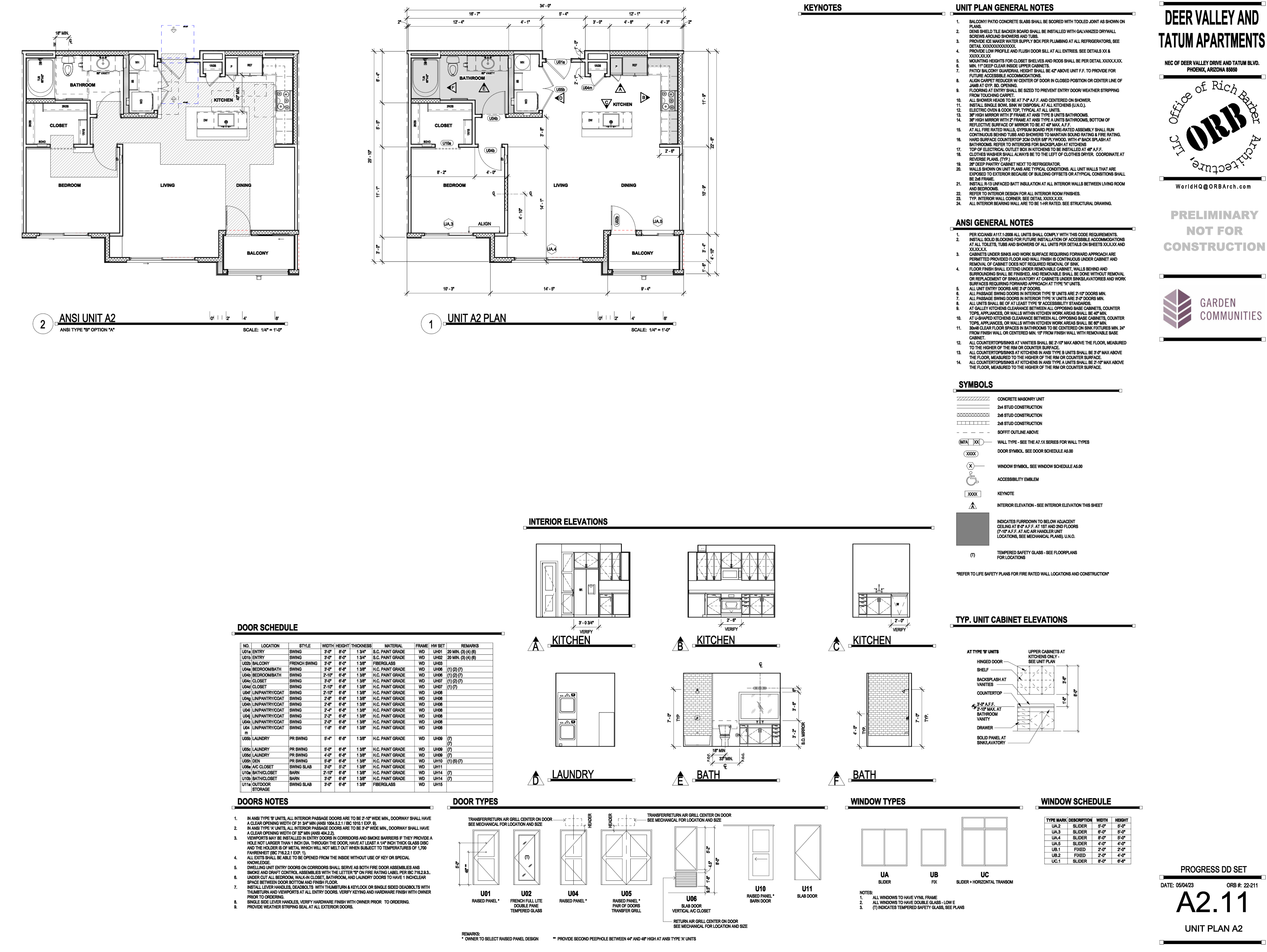 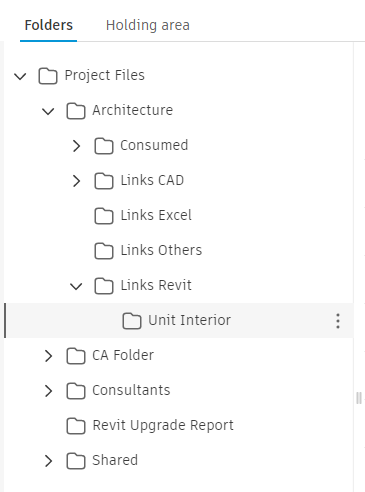 BUILDING FILE
DOCUMENTATION FILE
RESOURCES
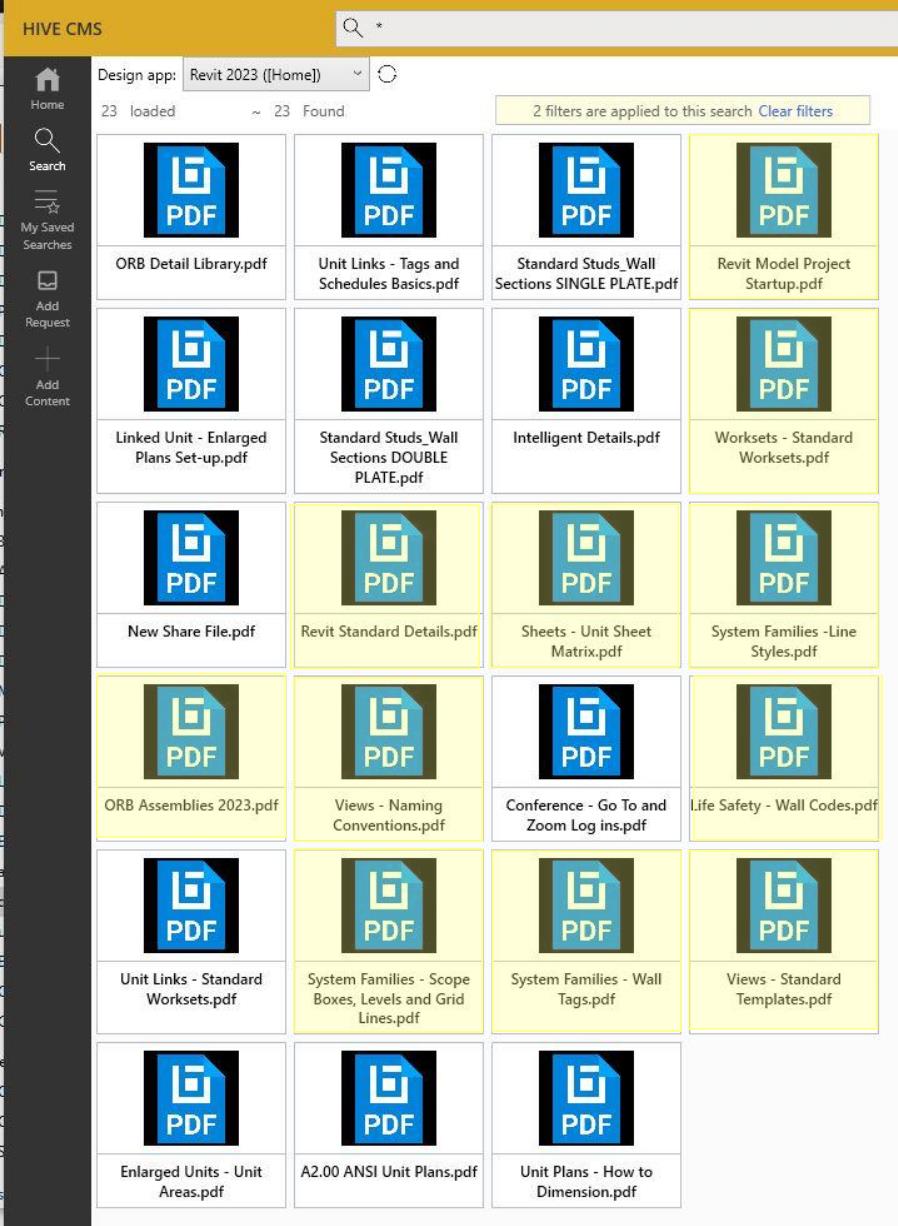 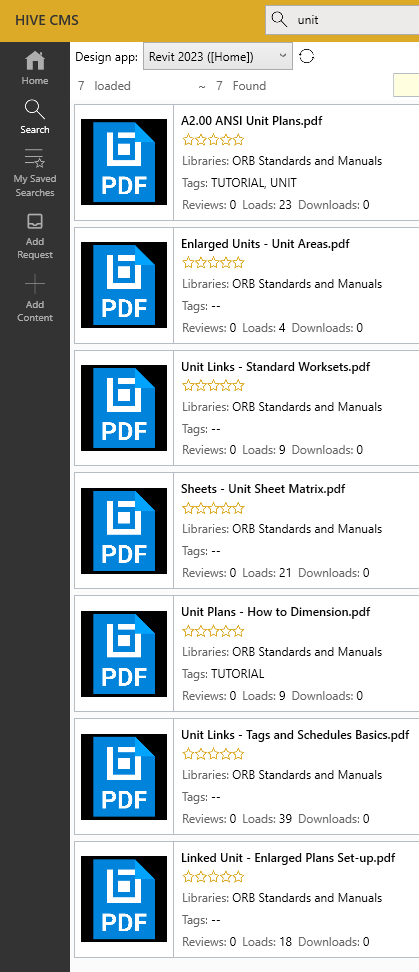 HIVE:

SEARCH LIBRARY:
	ORB Standards and Manuals

	Revit Garden Style Project Set-Up
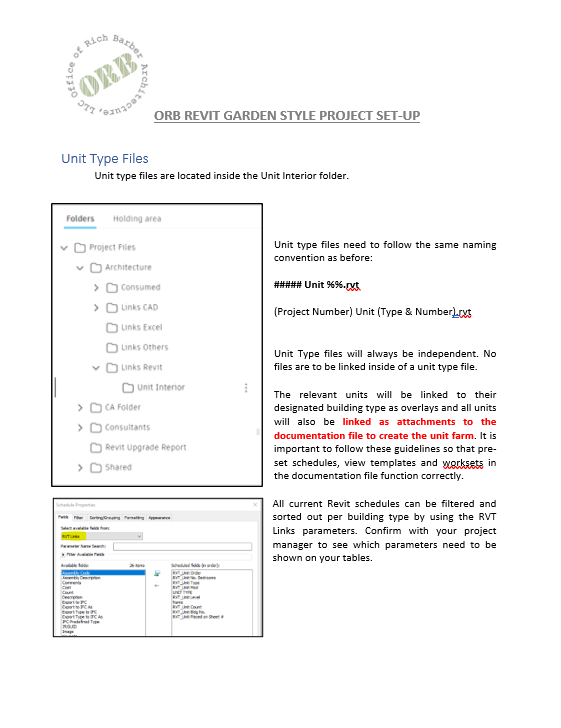 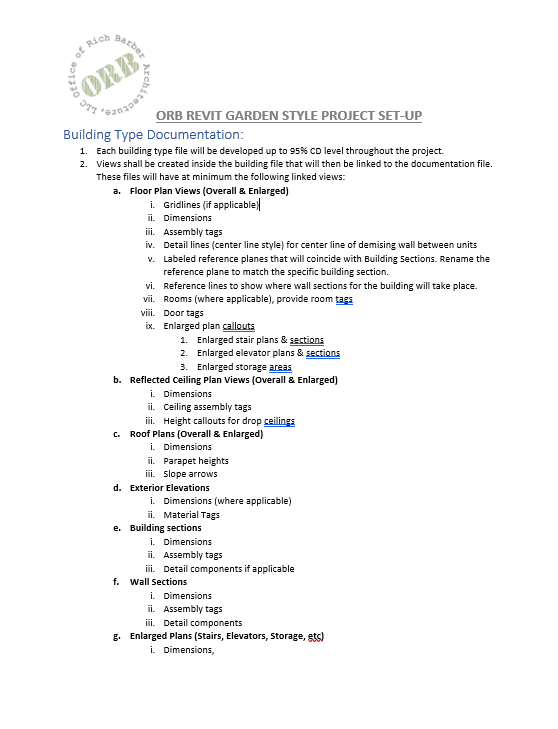